Системи дистанційного надання банківських послуг клієнтам.
Пластикові  картки
Пластикові  картки – це персоніфікований платіжний інструмент, що надає особі, яка користується карткою, можливість безготівкової оплати товарів і послуг, а також одержати наявні кошти у відділеннях (філіях) банків і банківських автоматах.
Ідею кредитної картки запропонував Едуард Белламі в книзі "Дивлячись назад" у 1880 р. 
 	Проте реально перші кредитні картки були випущені лише в 1914 р. відомою фірмою 	Mobil Oil.  
Вони використовувалися при оплаті торгових операцій з нафтопродуктами. Також у цьому році великі американські магазини почали видавати кредитні картки своїм постійним клієнтам, що заслуговують на довіру. Перші картки були картонними, дані на них або записувались, або витискались.
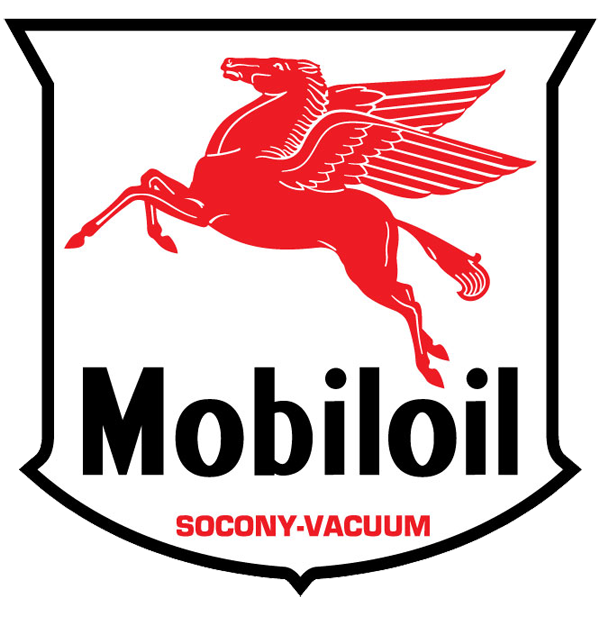 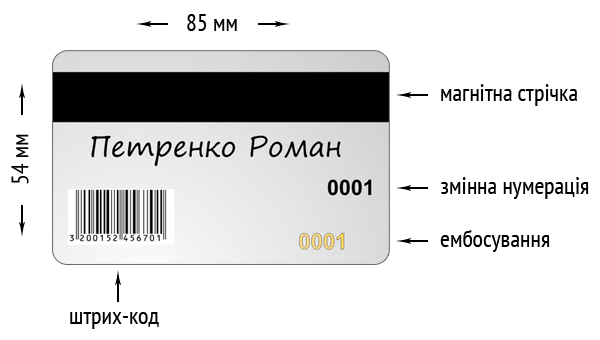 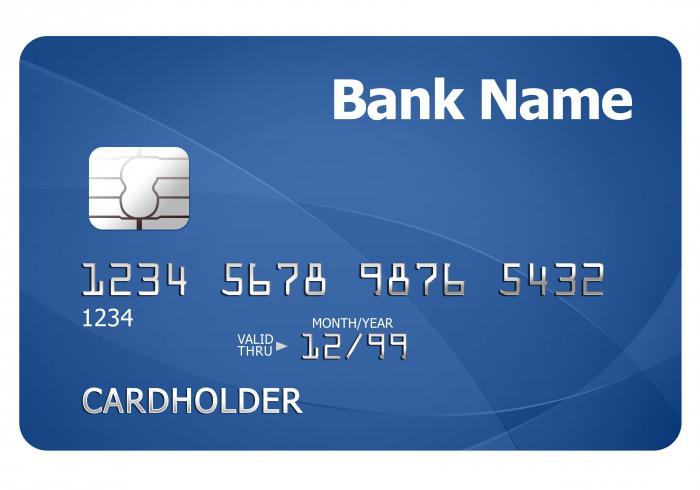 Сучасна пластикова картка являє собою пластину стандартних розмірів (85.6 мм 53.9 мм 0.76 мм), виготовлену зі спеціальної, стійкої до механічних і термічних впливів, пластмаси. 
Одна з основних функцій пластикової картки - забезпечення ідентифікації особи, що використовує картку, як суб'єкта платіжної системи. Для цього на пластикову картку наносяться логотипи банку-емітента і платіжної системи, що обслуговує картку, ім'я власника картки, номер його рахунку, термін дії картки тощо.
За характером:
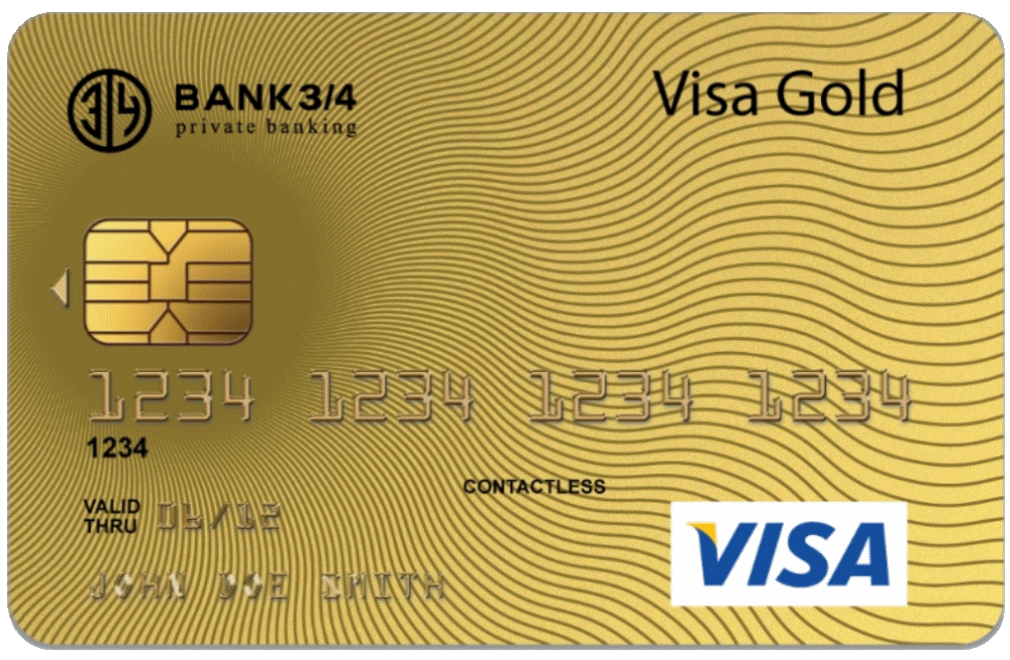 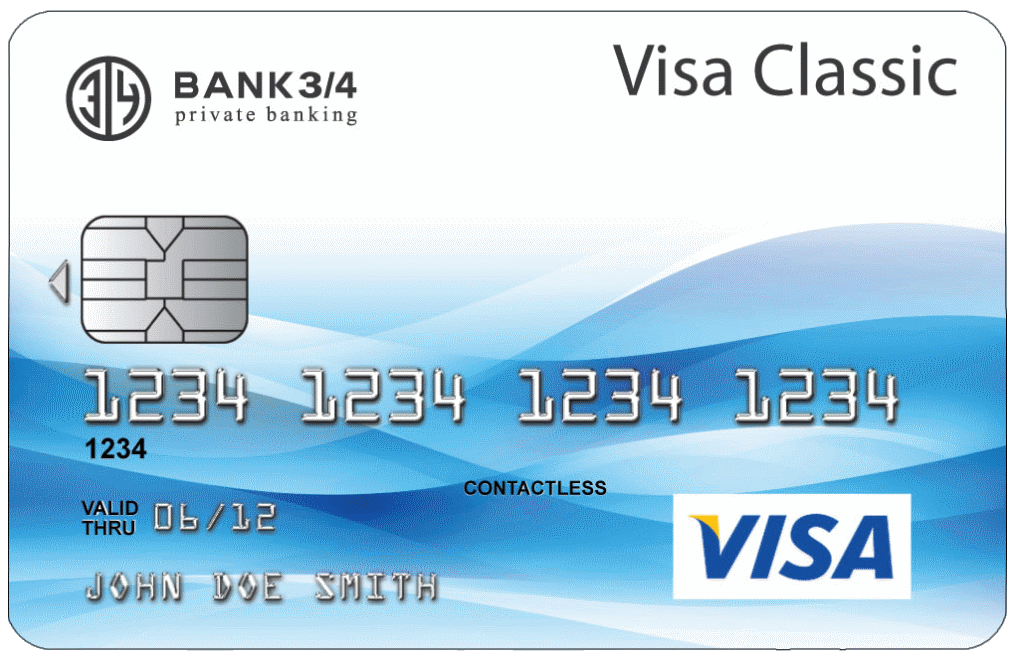 1). Індивідуальна картка. Видається окремим клієнтам банку. Може бути "стандартною" чи "золотою". Остання призначена для осіб з високою кредито­спроможністю і передбачає пільги для користувачів;
2). Сімейна картка. Видається членам родини особи, що уклала контракт та несе відповідальність за рахунком. Дана картка фактично є анонімною і виконує роль електронного гаманця. Сімейна картка дозволяє проводити розрахунки в межах коштів виділених особою, яка уклала контракт з банком, і як правило може використовуватися членами однієї родини для проведення поточних платежів
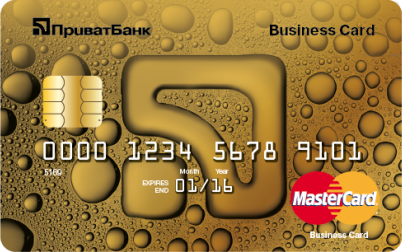 3). Корпоративна картка. Видається організації (фірмі), на основі якої можуть надаватись індивідуальні картки обраним особам. Відповідальність перед банком за корпоративний рахунок несе організація, а не клієнти, що є користувачами індивідуальних корпоративних  карток. Корпоративні картки можуть використо­ вуватись для незначних поточних господарських розрахунків, надаватись персоналу у випадках відряджень тощо;
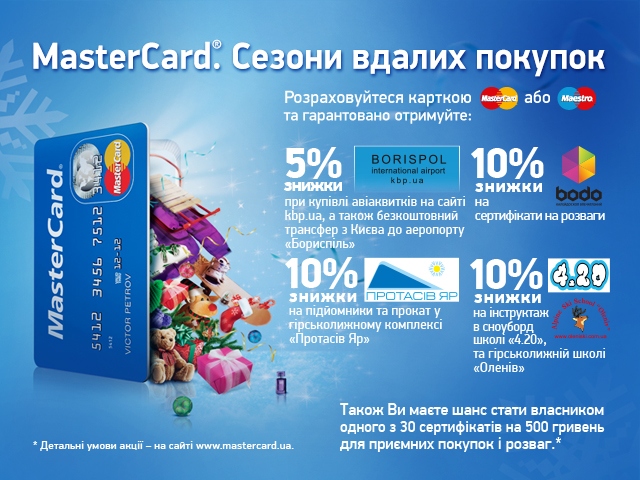 4). Картки туризму і розваг (travel & entertaiment cards) - платіжні картки, які випускаються компаніями, що спеціалізуються на обслуговуванні зазначеної сфери (American Express, Dinners Club).
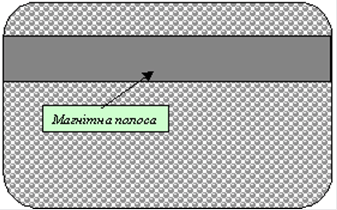 Магнітна картка - це пластикова картка, яка відповідає специфікаціям ISO, має на зворотному боці магнітну шуту з інформацією об'ємом близько 100 байт пам'яті, яка прочитується спеціальним зчитуючим пристроєм та місце для підпису. Такі магнітні картки широко використовуються в усьому світі як банківські кредитні та дебетові картки
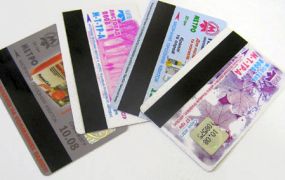 2.ЧІП КАРТКИ
Чіп картка (також відома як «смарт-картка") — це пластикова картка з вбудованою інтегрованою мікросхемою або мікрочіпом. Має замість магнітної смуги мікросхему для проведення основних операцій з карткою через електронні канали. Вона може використовуватися поза системою оплати. За стандартом розташування самої мікросхеми і контактів строго стандартизовано для універсальності та забезпечення підтримки різних платіжних систем.  Звісно,смарт-картки коштують набагато дорожче за магнітні.
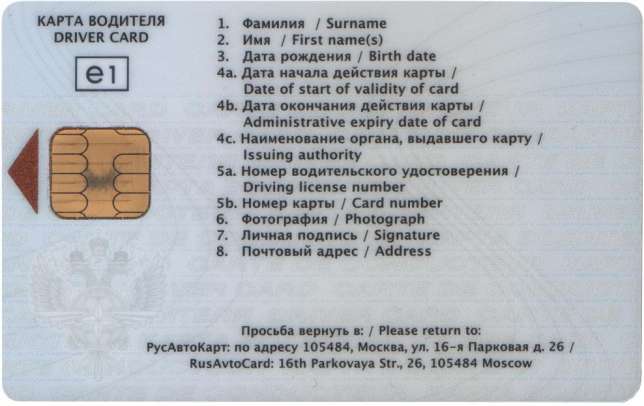 3. БЕЗКОНТАКТНІ КАРТки
Безконтактні картки - це високотехнологічні карти із інноваційною технологією безконтактних платежів, що дозволяє миттєво оплачувати покупки, лише приклавши платіжну карту до дисплея безконтактного зчитувального пристрою на касі або платіжному терміналі. Достатньо піднести картку до POS-терміналу для прийому карт і торкнутися верхньої панелі з характерним значком.
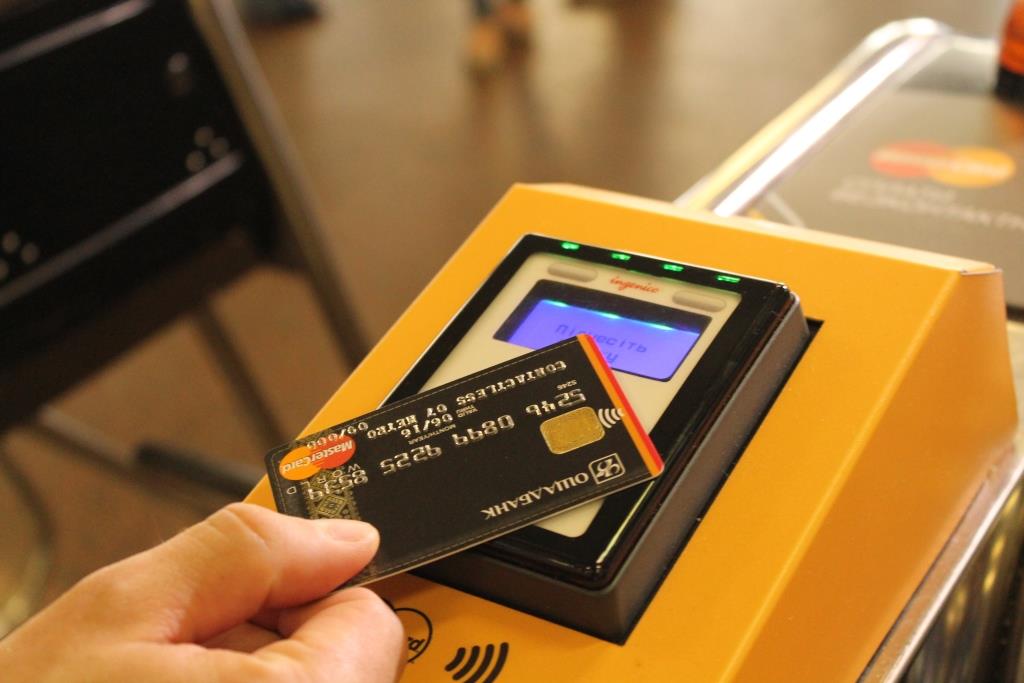 4. КОМБІНОВАНІ КАРТКИ
Пластикові  картки  можна класифікувати  за  різними ознаками:
 За способом використання: індивідуальні, сімейні, корпо-ративні.
Корпоративні  картки  видаються  юридичним  особам  для ведення  розрахунків  організації  (фірми),  на  основі  цієї  картки можуть  вестися  і  відкриватися  індивідуальні  та  персональні  ра-хунки керівників.
 За функціями: кредитні, дебетові, електронний гаманець, електронні гроші.
Кредитні  картки – дають  змогу  отримувати  кредит  під  час купівлі,  а  також  отримувати  готівкову  позику  (бувають  бан-ківські,  туризму  та  розваг).  Останні – (наприклад,  American Express)  дають  змогу  виконувати  розрахунки  за  товари  чи  пос-луги, дають пільги при замовленні квитків, номерів готелів, стра-хуванні,  отриманні  кредитів  тощо.  Вони  можуть  бути  індиві-дуальні чи корпоративні.
Дебетові  картки – дають  змогу  отримувати  готівку  через банкомат, оплачувати товари чи послуги. Розрахунки по даному типу карток –обмежені.
Електронний  гаманець  і  гроші  майже подібні.  Їх  суть полягає у тому, що з картки клієнта гроші переводяться на картку партнера.  Тут  невеликі  гроші  для  поточних  розрахунків.  Це здебільшого анонімні картки. Гроші переводяться з банківського рахунку на гама-нець і одразу ж знімаються.
 За  відношенням:  банківські,  комерційні,  карткових  асоціацій.
 За  територією:  міжнародні,  національні,  регіональні,  ло-кальні.
 За  терміном  використання:  обмежені  певним  терміном, необмежені терміном дії.
 За  способом  запису:  з  графічним  записом,  зі  штрих-кодуванням,  з  магнітною  смугою,  з  мікропроцесором,  з  ембосируванням, картки оптичної пам’яті.
З графічним записом. Цей спосіб використовується практично  на  всіх  картках.  На  цій  картці  записані  особові  дані  та  сканується фотокартка.
З  ембосируванням – нанесення  рельєфних  даних  шляхом механічного видавлювання.
Штрих-кодові – не  знайшли  широкого  розповсюдження  в платіжних карткових системах.
Картки з магнітною смугою –інформація нанесена на маг -нітну смугу. Типи: VISA, MasterCard, EuroCard, American Express. Досить розповсюджені, але захист не надійний.
З кодуванням на чіпах –смарт-картки та картки пам’яті. Картки пам’яті –картки з мікросхемою. Рівень захисту теж не дуже високий. Більше застосовуються як телефонні. Смарт-картки –дуже схожі на попередні, але мікропроцесор може виконувати обробку даних.
Картки  оптичної  пам’яті – мають  великі  (порівняно  з попередніми)  обяги  пам’яті,  але  інформація  може  записуватись один раз за допомогою лазера. У банківській системі поки -що не застосовується.
 За сферою обслуговування: універсальні, приватні (цільові).
Контрольні питання
1. Охарактеризуйте сутність карткового бізнесу, роль і місце банківських установ в ньому.
2. Охарактеризуйте банківські карткові продукти для фізичних осіб.
3. Охарактеризуйте призначення корпоративних платіжних карток і опишіть технологію їх використання підприємствами.
4. Охарактеризуйте основні етапи організації зарплатного проекту та процеси взаємодії банку і клієнта – юридичної особи при його реалізації.
5. Наведіть поняття і призначення процесів еквайрингу.
6. Охарактеризуйте призначення операцій процесингу в платіжній системі і функції процесингового центру.
7. Охарактеризуйте міжнародні електронні платіжні системи: Visa, MasterCard International, American Express.
8. Наведіть характеристики платіжної картки НСМЕП і платіжних інструментів, носіями яких вона є.
9. Наведіть мету, призначення НСМЕП. Охарактеризуйте переваги використання смарт-технологій в НСМЕП.
10. Охарактеризуйте моделі роботи комерційного банку в НСМЕП.
11. Опишіть технологію роботи комерційного банку в НСМЕП.